Chapter 8 – Hypothesis Tests concerning One Population Mean
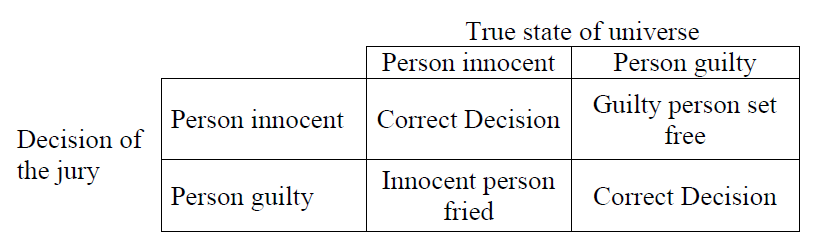 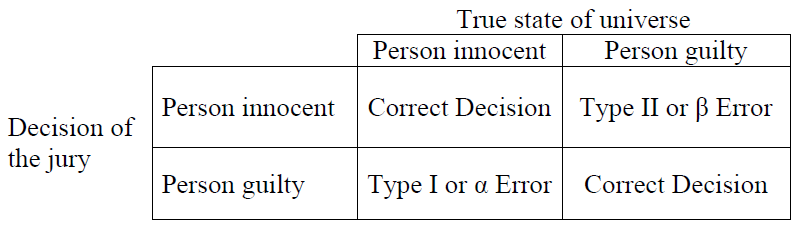 A Type I error is defined as the experimenter rejecting the validity of the null hypothesis even though it is true.
 
A Type II error is defined as the experimenter failing to reject the validity of the null hypothesis even though it is false.
When an experimenter conducts a hypothesis test and chooses an alpha level (which is usually chosen to be α = 0.05) they are choosing the size of the Type I error.

In other words, Type I error = α.
Type II error cannot be chosen explicitly by the experimenter.
Type II error depends on the following things:

Choice of α level of the hypothesis test or Type I error.

The smaller an experimenter makes the Type I error, the greater the Type II error becomes and vise versa, the greater an experimenter makes the Type I error, the smaller the Type II error becomes.

This is unavoidable!
Type II error depends on the following things:

Sample size.  The greater the sample size, the smaller the Type II error becomes.
Type II error depends on the following things:

Variability in the population being studied (abbreviated as σ, or the population standard deviation).

The greater the variability the greater the Type II error.
Assumption of the one-sample t hypothesis test in order for the decision to be valid:
A researcher has a random sample of 18 and the normal probability plot is below.  The t distribution assumption is met
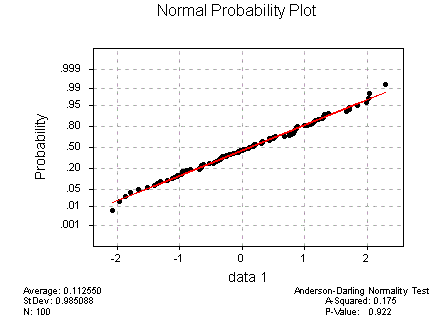 True
False
A researcher has a random sample of 4,232 and the normal probability plot is below.  The t distribution assumption is met
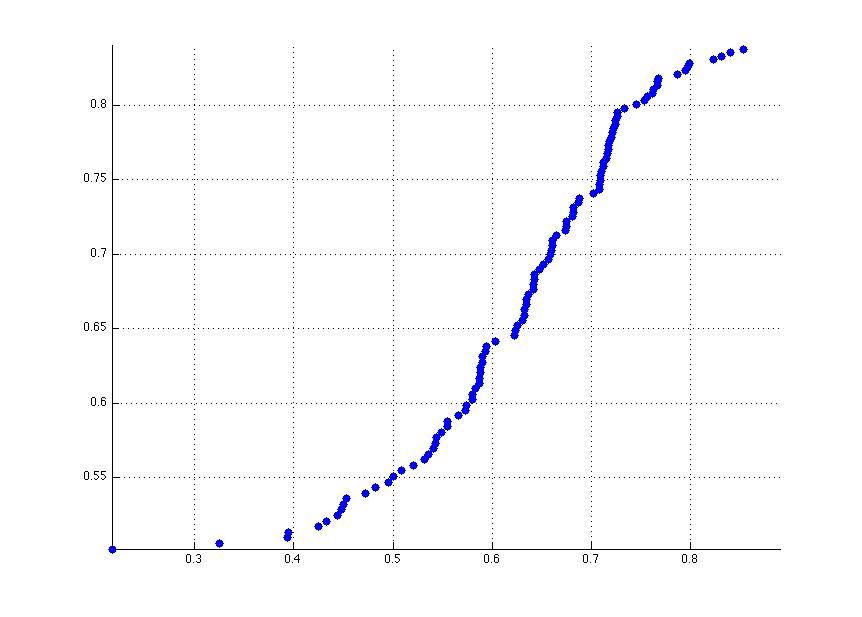 True
False